Figure 1 Histogram of overall CFRs reported by all studies
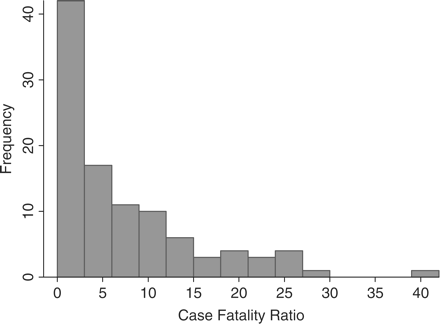 Int J Epidemiol, Volume 38, Issue 1, February 2009, Pages 192–205, https://doi.org/10.1093/ije/dyn224
The content of this slide may be subject to copyright: please see the slide notes for details.
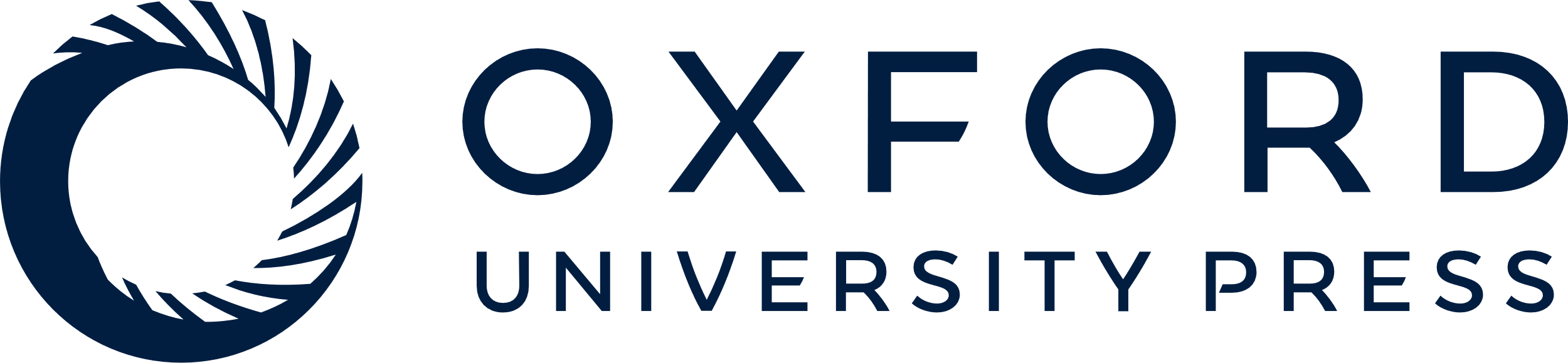 [Speaker Notes: Figure 1 Histogram of overall CFRs reported by all studies


Unless provided in the caption above, the following copyright applies to the content of this slide: Published by Oxford University Press © World Health Organization 2009. All rights reserved. The World Health Organization has granted the Publisher permission for the reproduction of this article.]
Figure 2 Notched box plot of CFR for studies with defined age groups. In a notched box plot, the notches represent a ...
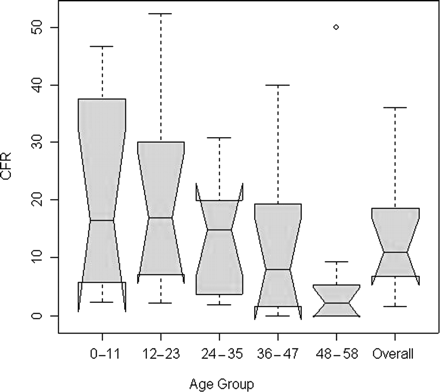 Int J Epidemiol, Volume 38, Issue 1, February 2009, Pages 192–205, https://doi.org/10.1093/ije/dyn224
The content of this slide may be subject to copyright: please see the slide notes for details.
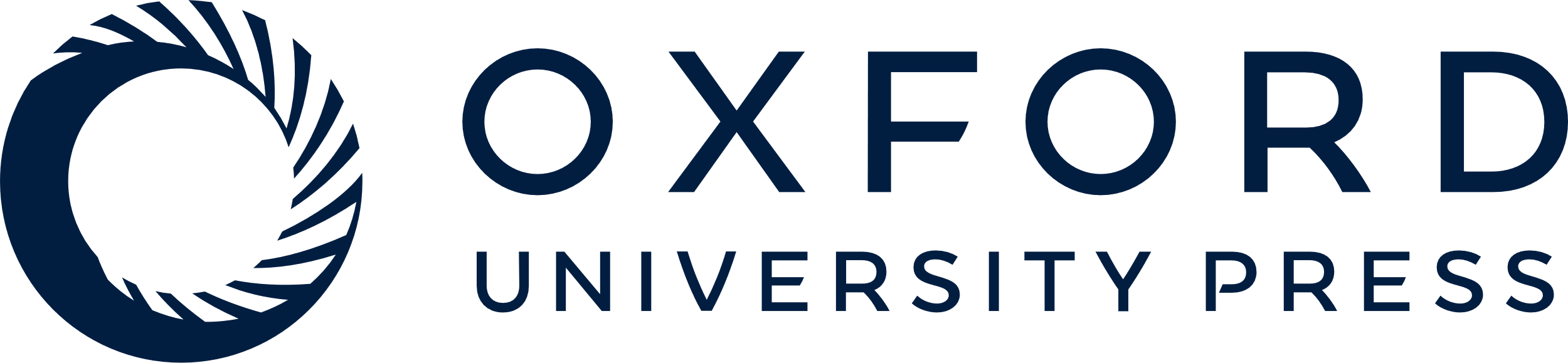 [Speaker Notes: Figure 2 Notched box plot of CFR for studies with defined age groups. In a notched box plot, the notches represent a robust estimate of the uncertainty about the medians for box-to-box comparison. Boxes whose notches do not overlap indicate that the medians of the two groups differ at the 5% significance level. The median is represented by the horizontal line through each box


Unless provided in the caption above, the following copyright applies to the content of this slide: Published by Oxford University Press © World Health Organization 2009. All rights reserved. The World Health Organization has granted the Publisher permission for the reproduction of this article.]
Figure 3 CFRs by country. The bar represents the median of all studies (n = number of studies in the country), with ...
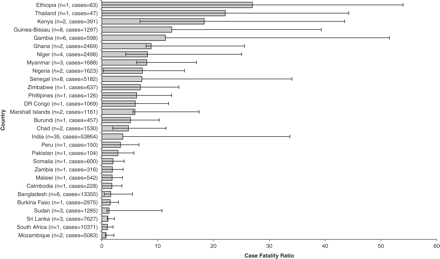 Int J Epidemiol, Volume 38, Issue 1, February 2009, Pages 192–205, https://doi.org/10.1093/ije/dyn224
The content of this slide may be subject to copyright: please see the slide notes for details.
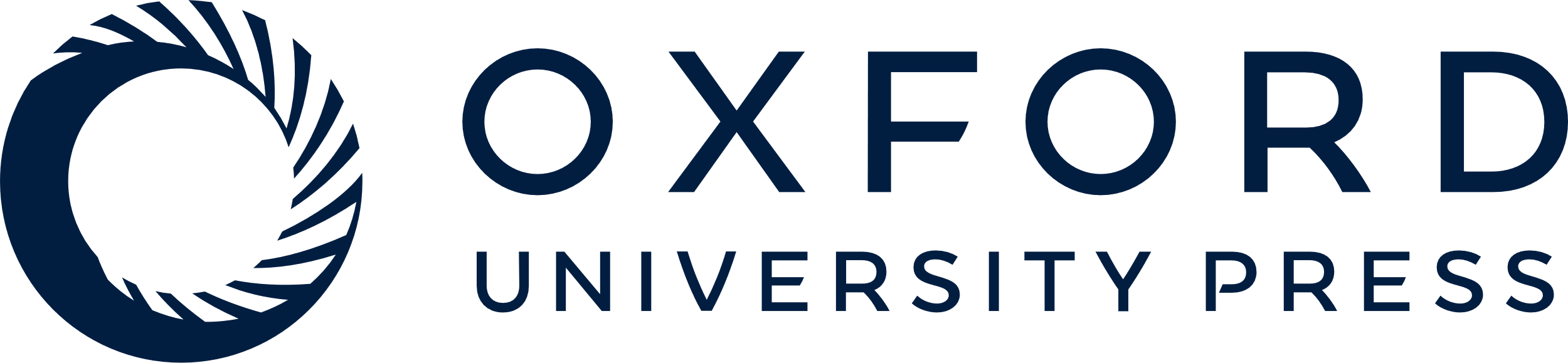 [Speaker Notes: Figure 3 CFRs by country. The bar represents the median of all studies (n = number of studies in the country), with the lines representing the minimum and maximum of the studies from the country


Unless provided in the caption above, the following copyright applies to the content of this slide: Published by Oxford University Press © World Health Organization 2009. All rights reserved. The World Health Organization has granted the Publisher permission for the reproduction of this article.]